Armagh City, Banbridge and Craigavon 
Borough Council
Active Travel Masterplan
October 2021
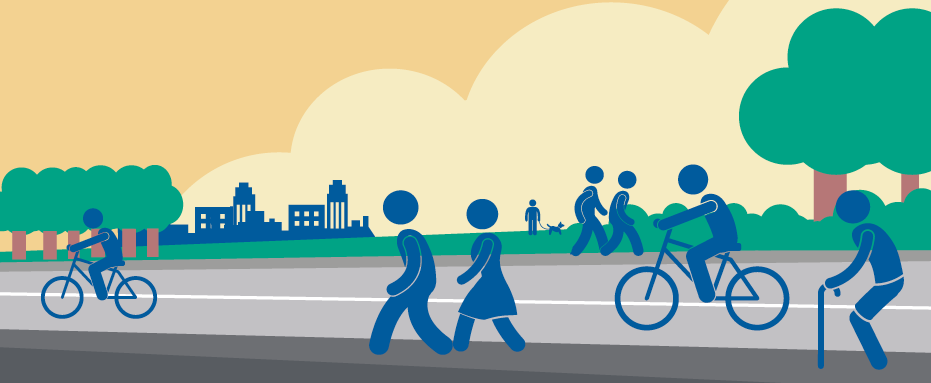 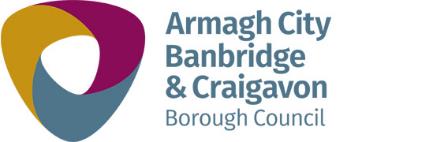 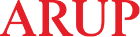 Active Travel Masterplan - Scope
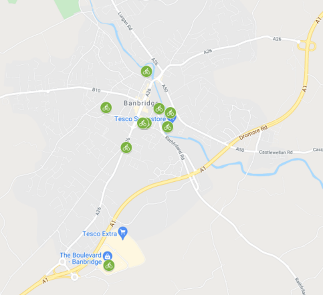 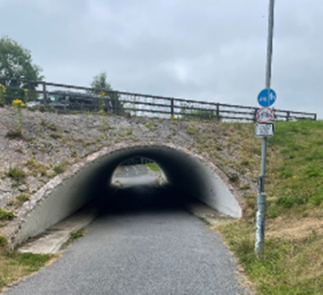 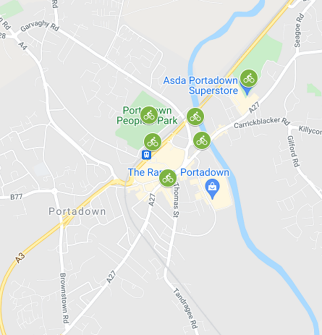 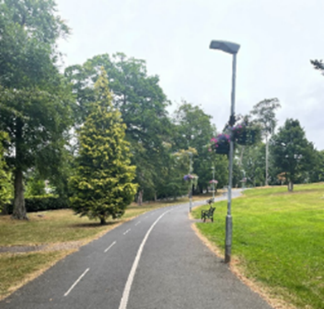 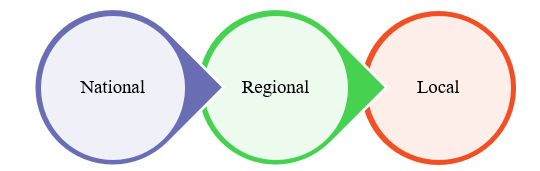 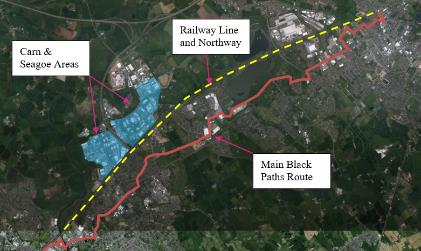 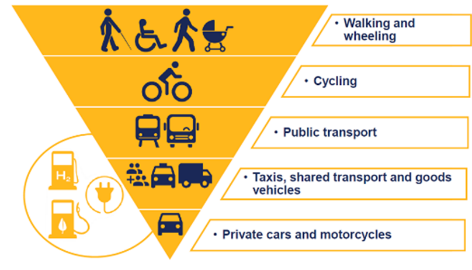 Town Centre Cycle Parking
Overview
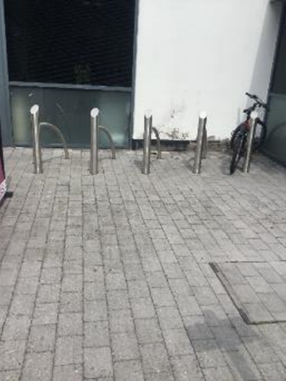 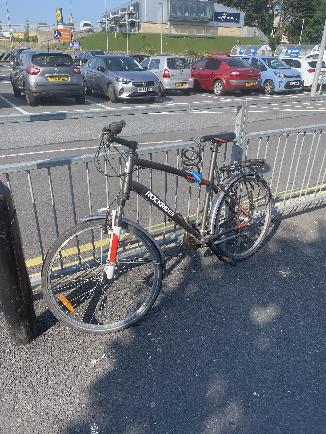 Site Visits to record the volume and quality of existing cycle parking in:-

Armagh City
Banbridge
Craigavon
Dromore
Lurgan
Portadown
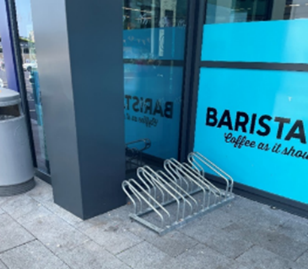 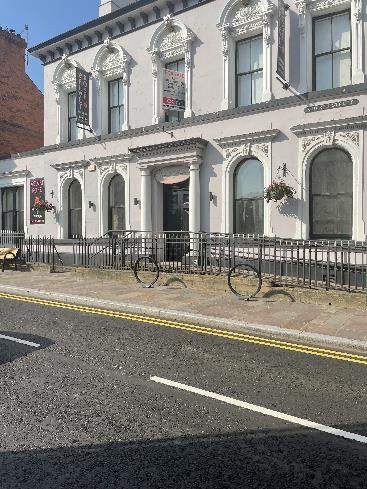 Key findings:- 

Cycle parking facilities within the six towns exist but usage is generally very low, and a large proportion is located on private land for customer use. 
Design of the existing facilities is varied with little consistency. Multiple cyclists observed to park their bicycles by chaining them to railings rather than existing facilities.
Two sites were at capacity, located at Rushmere Shopping Centre in Craigavon and Lurgan Train Station
Town Centre Cycle Parking
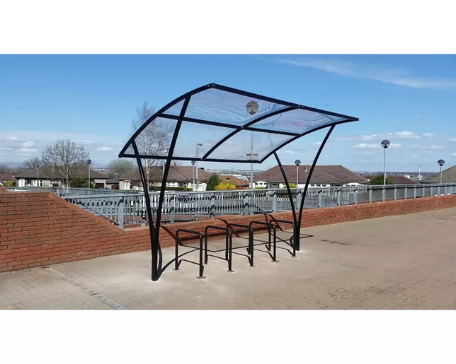 Types of Intervention
For each town a range of potential cycle parking solutions considered:-

Secure cycle store units
Typical Sheffield Stands
Generic covers or ‘New York’ style
E-bike Charging Points
Cycle Maintenance Stands and Pumps
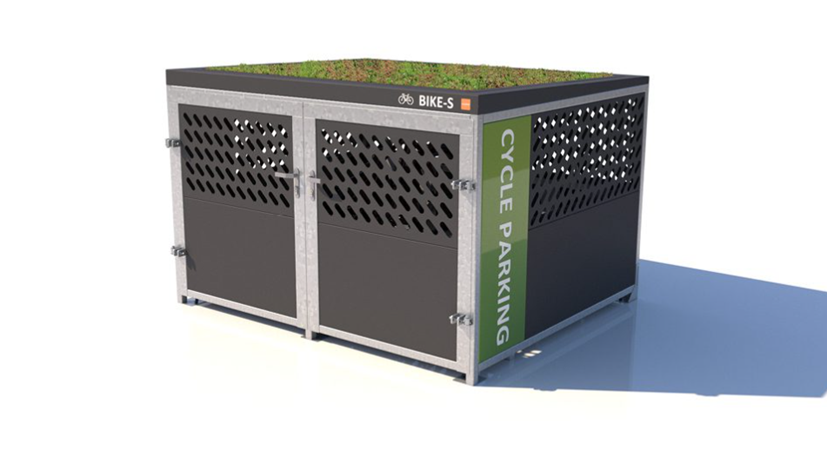 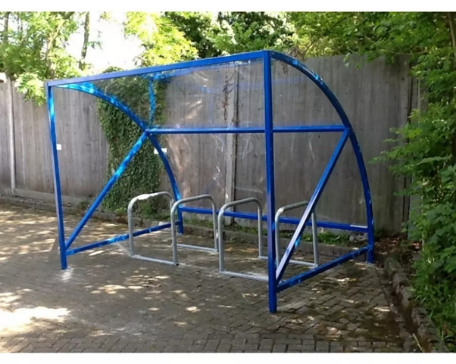 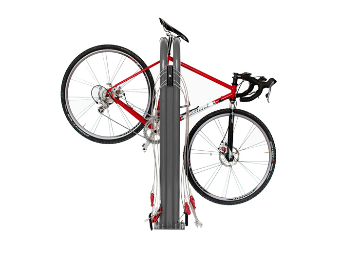 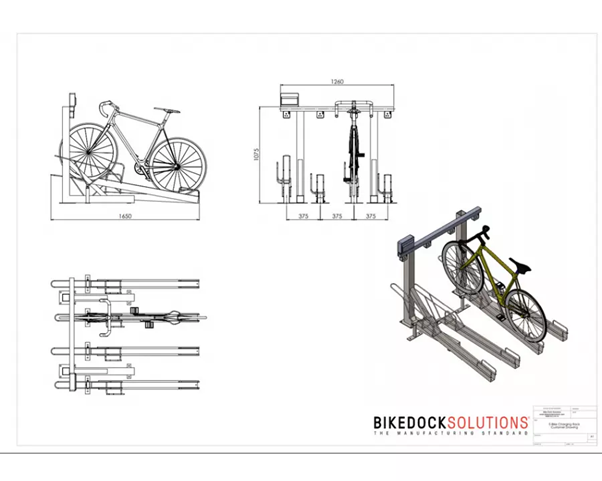 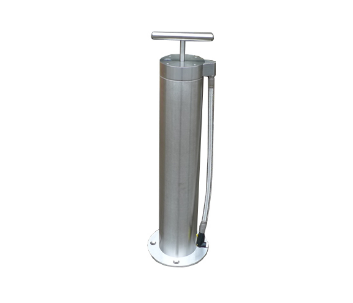 A ‘hierarchy’ of locations considered, with council offices/ leisure centres receiving a higher level of cycle parking given the visibility and security of the locations, followed by off street car parks, parks and then within the existing footways of the town centres.

Generally uncovered Sheffield Stands  considered suitable for parks/ footways given the associated cost of maintenance and potential vandalism.
Armagh City Cycle Parking
Key Areas
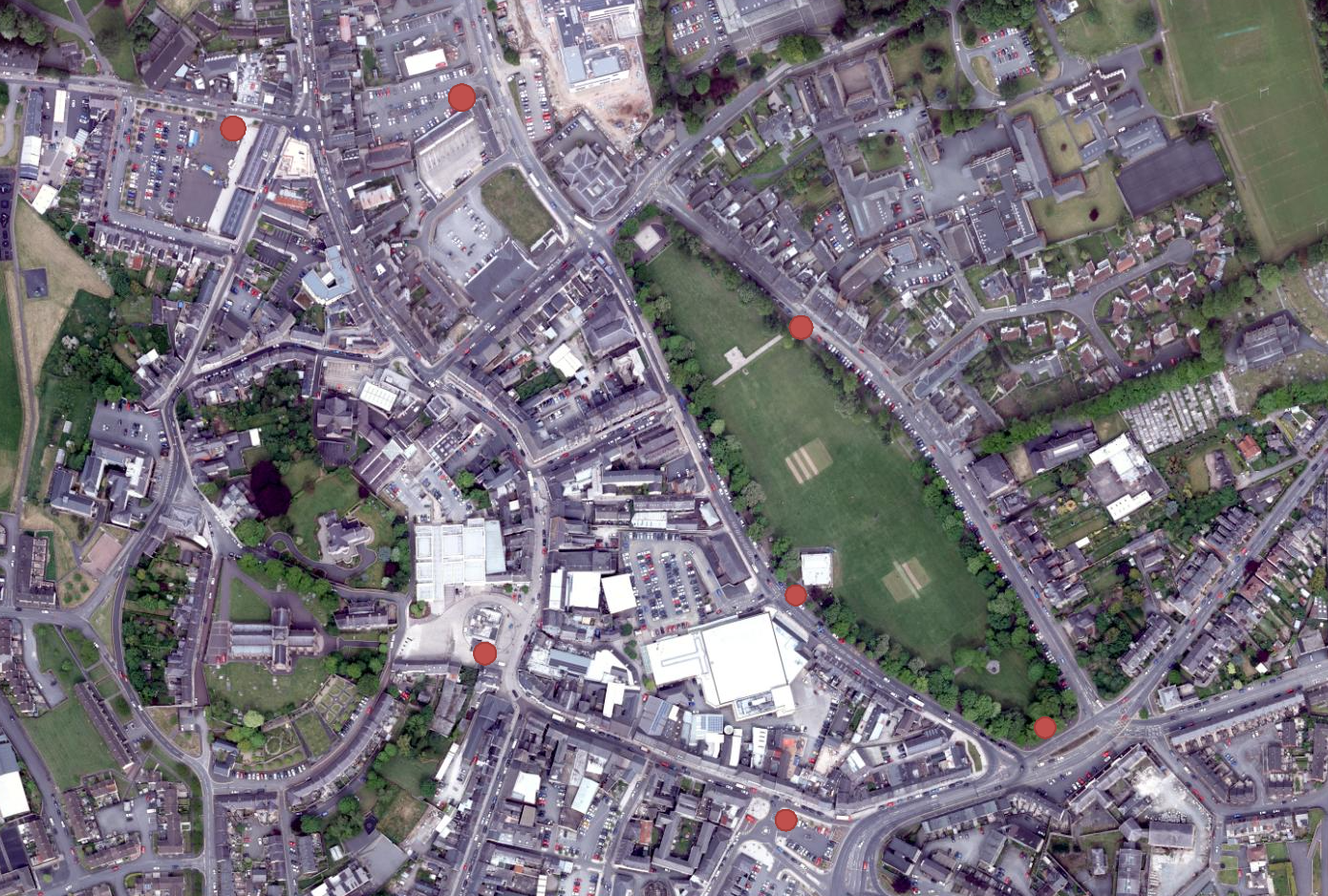 8
6
3
4
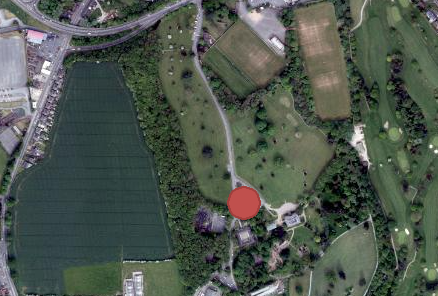 5
2
1
7
Banbridge Cycle Parking
Key Areas
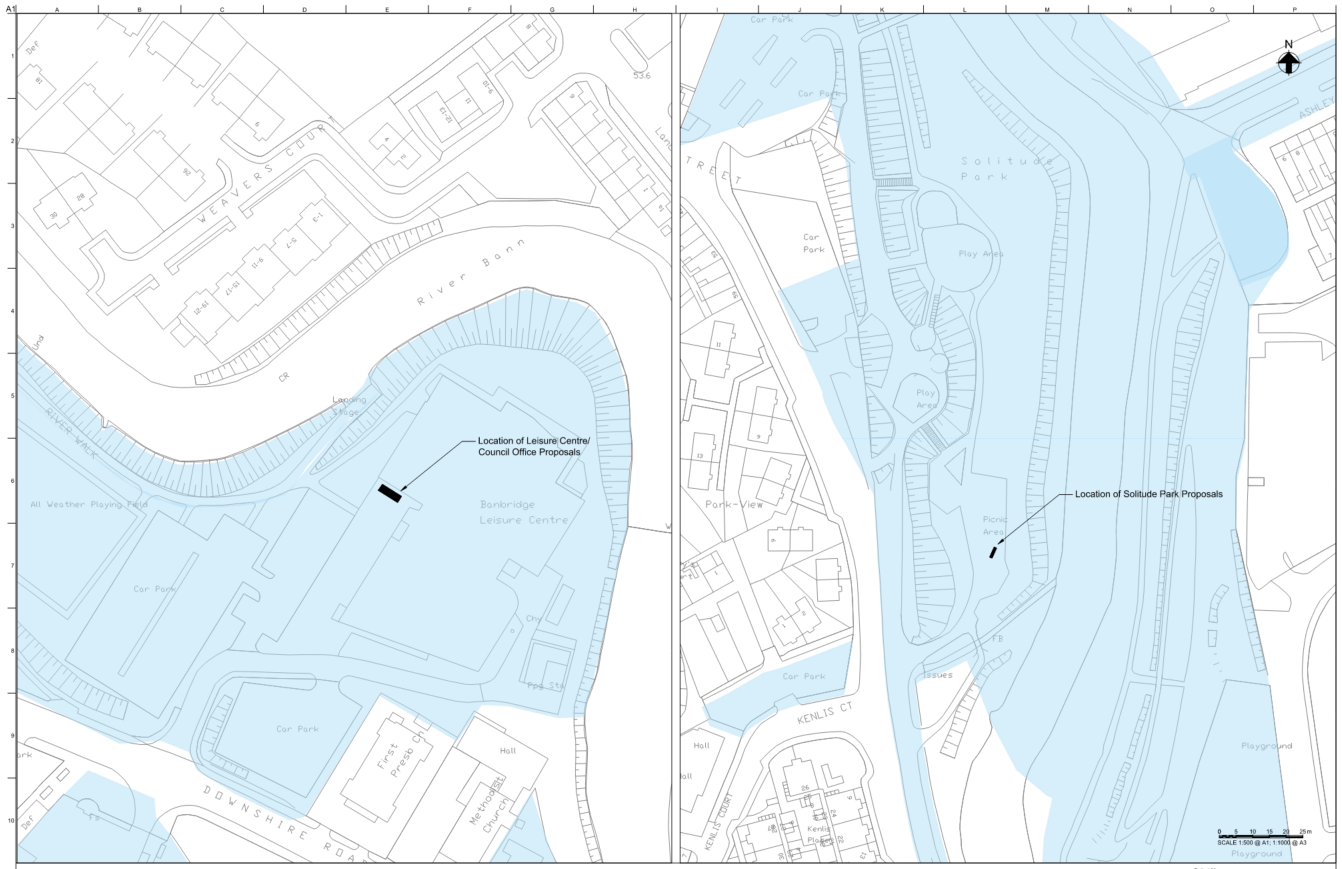 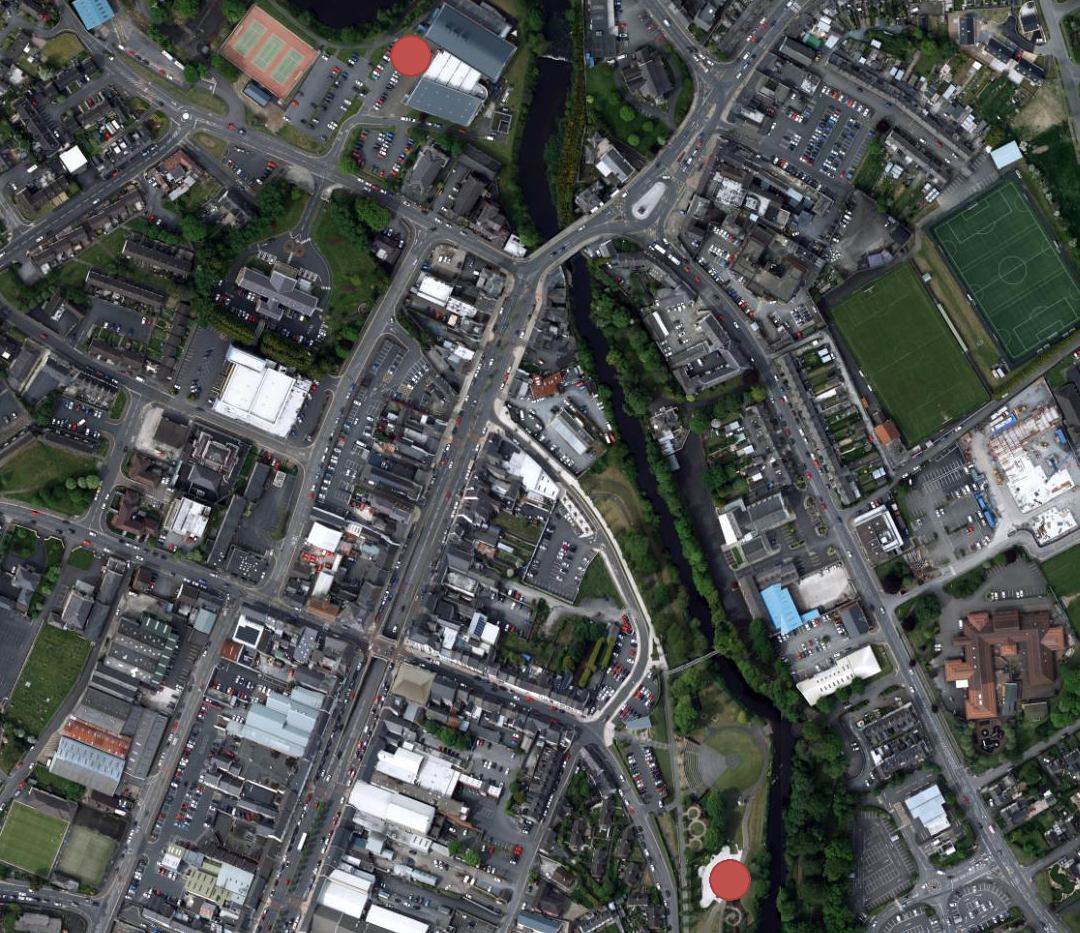 1
4
2
Craigavon Cycle Parking
Key Areas
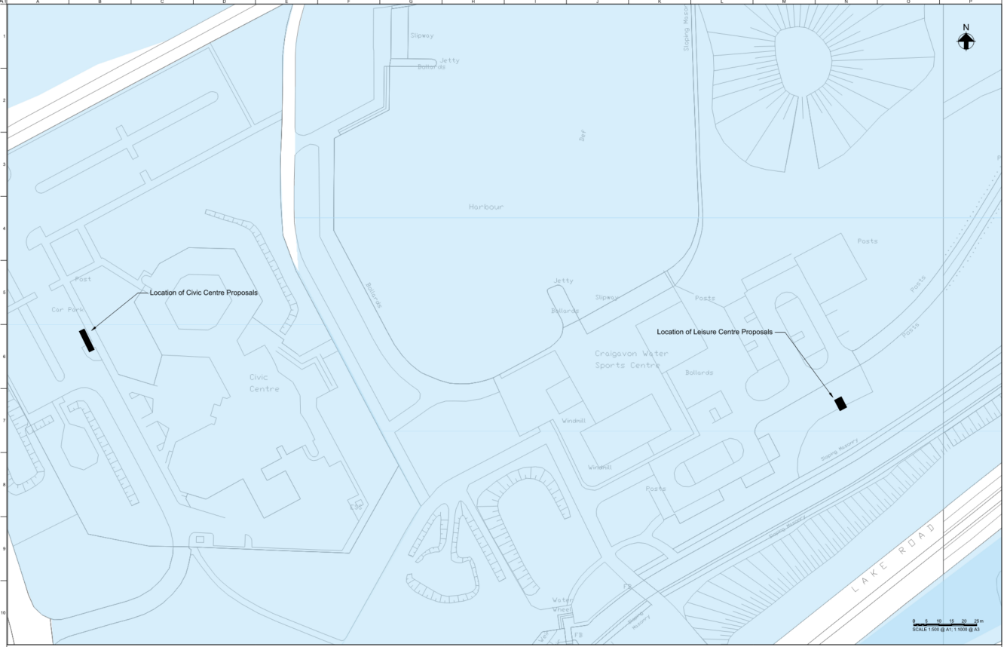 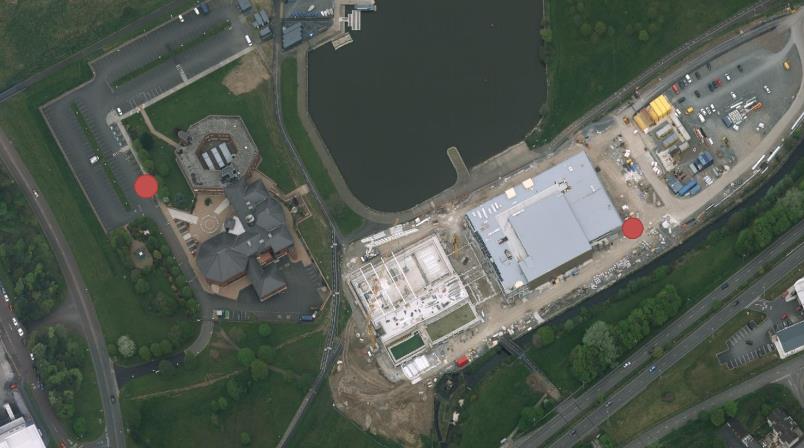 1
2
Dromore Cycle Parking
Key Areas
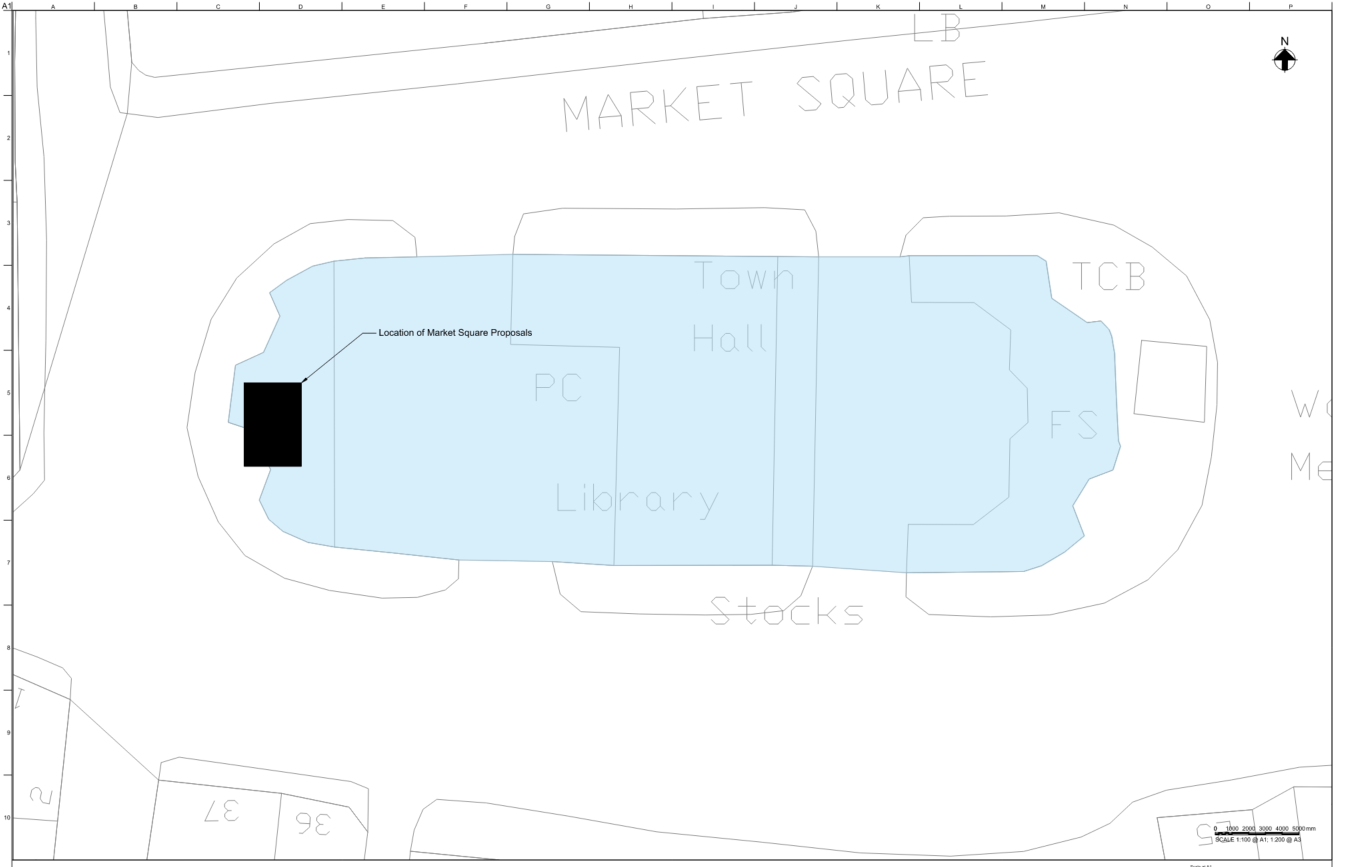 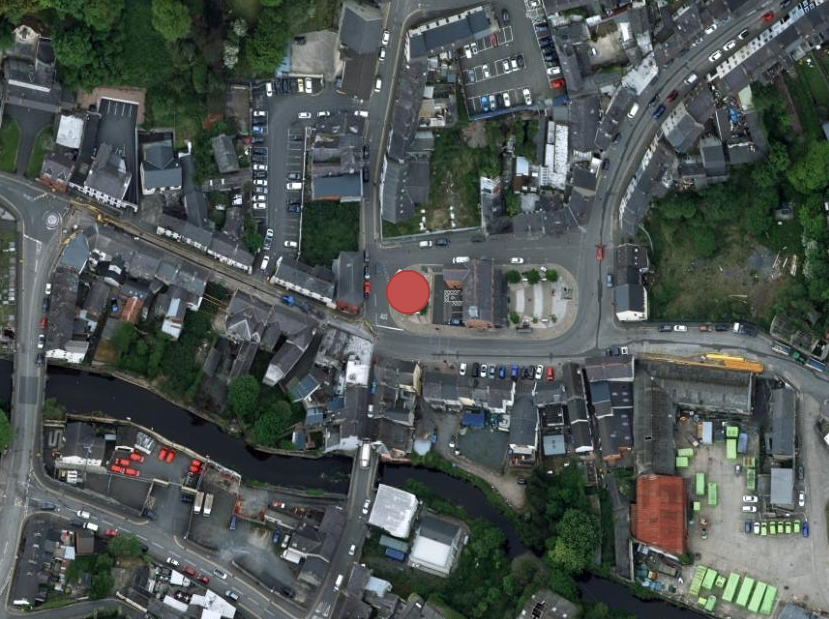 1
1
2
Portadown Cycle Parking
Key Areas
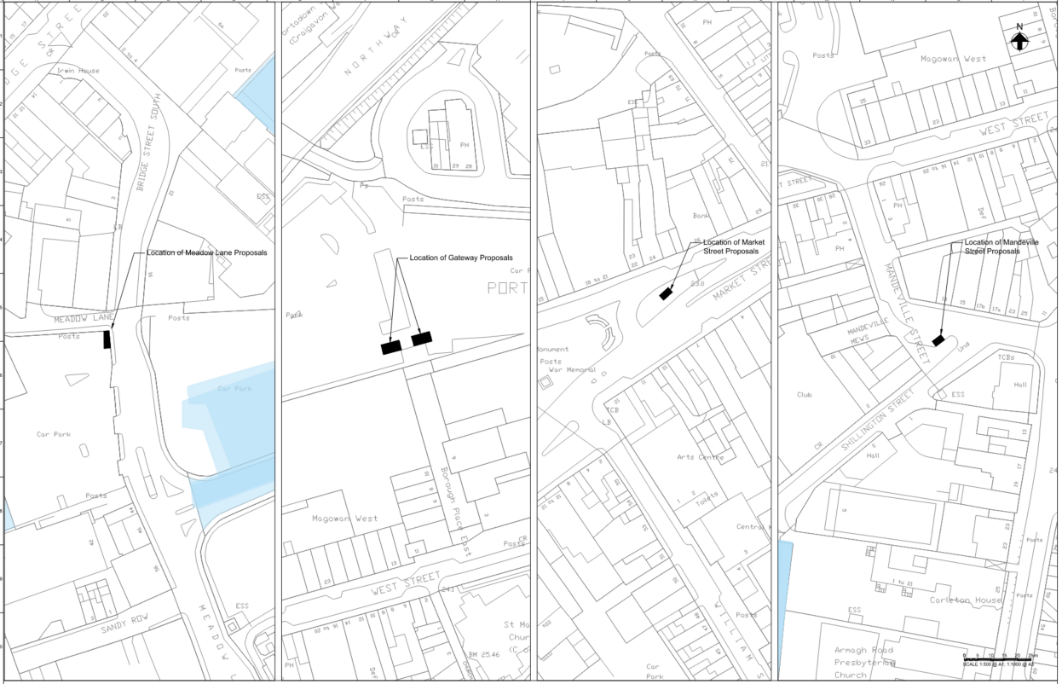 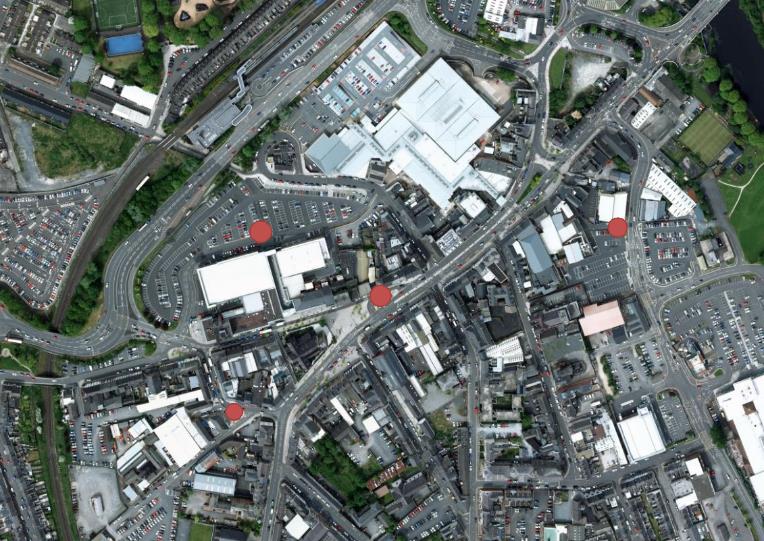 1
3
2
4
Lurgan Cycle Parking
Key Areas
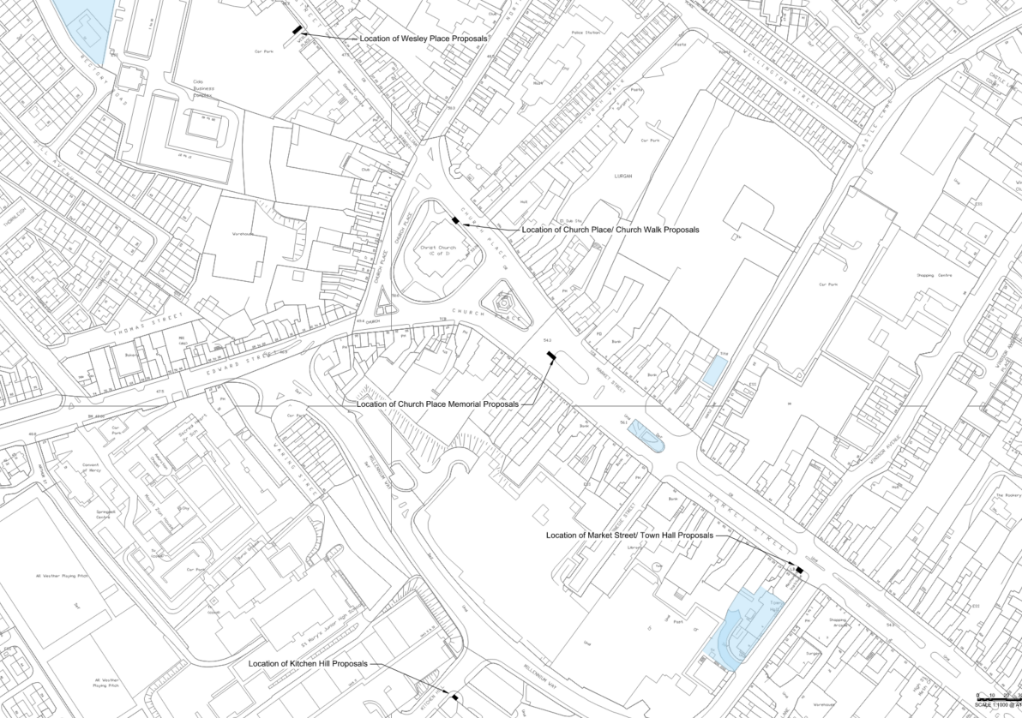 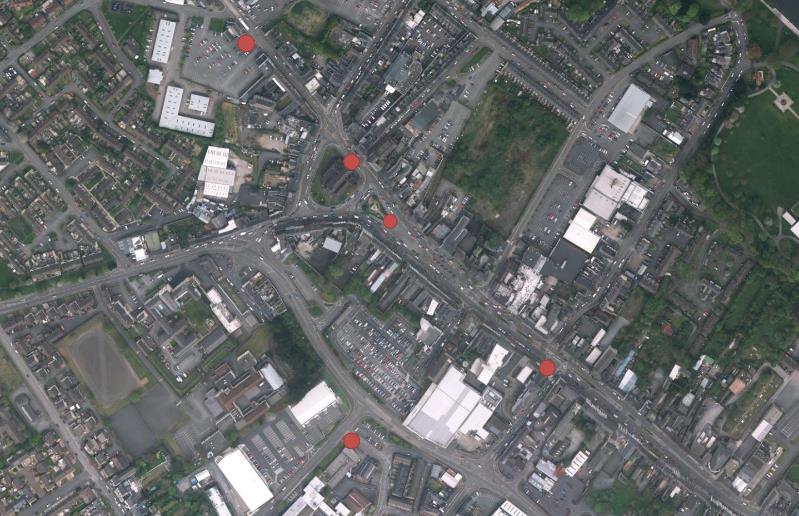 1
2
3
5
4
Black Paths
Overview
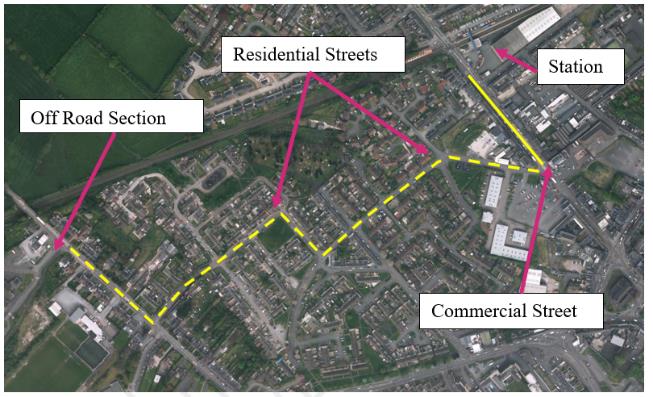 The Black Paths Greenway is of a high quality, given its recent investment, but with some points requiring some maintenance.
Connection from St Francis Primary to Lurgan Rail Station generally of good quality but lacks coherent wayfinding signage.
Connection from Eden Villa Park to Portadown Rail Station constrained by mixed facilities and interfaces with commercial streets/ A27 high volume traffic route.
A review of wayfinding found evidence of frequent directional signage along the route, but some were obstructed by foliage, defaced with graffiti, and failed to include the destination, distance, or route number.
Gaps in signage provision were also noted along the route, most notably between Portadown Train Station and beginning of the greenway at Eden Villa Park and around the North Lake.
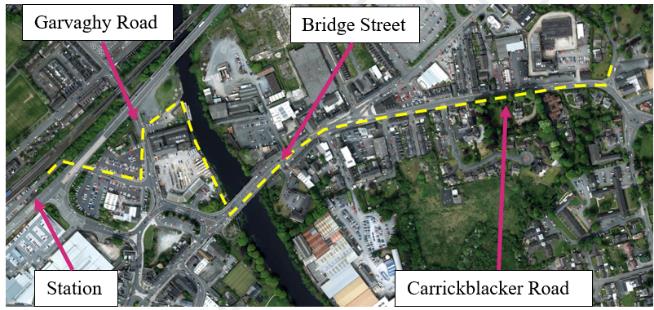 Black Paths – Lurgan Connections to Railway & South Lake Leisure Centre
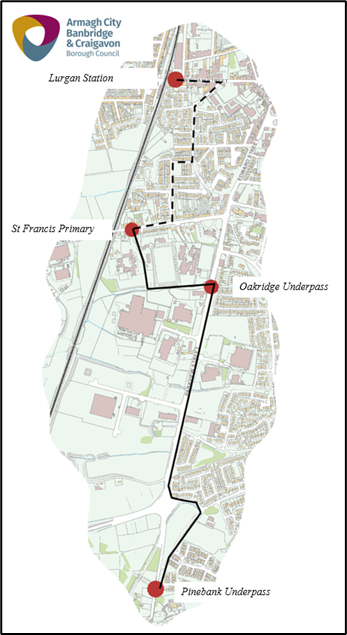 Lurgan Station
Silverwood Drive, Prospect Way and Charles Street all represent a ‘Quiet Street’ environment, providing a natural link between William Street and Francis Street/ Black Paths.

William Street shared surface facilities on northern side remain.
Providing wayfinding ‘totems’ at key locations will give users advanced notice of the route and can be enhanced by additional simple directional signage.
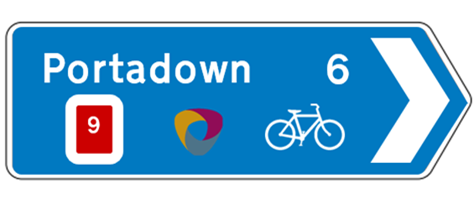 Indicative Directional Sign
Indicative Totem Sign
Black Paths – Lurgan Connections to Railway & South Lake Leisure Centre
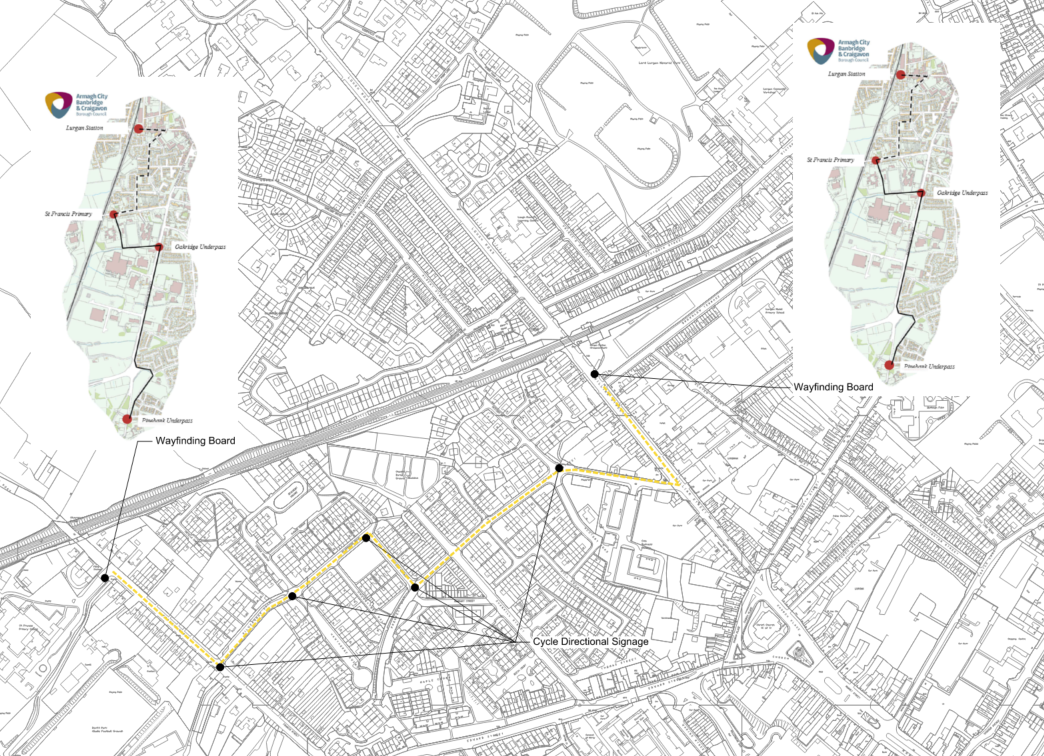 Sign Locations
Black Paths – South Lake Leisure Centre
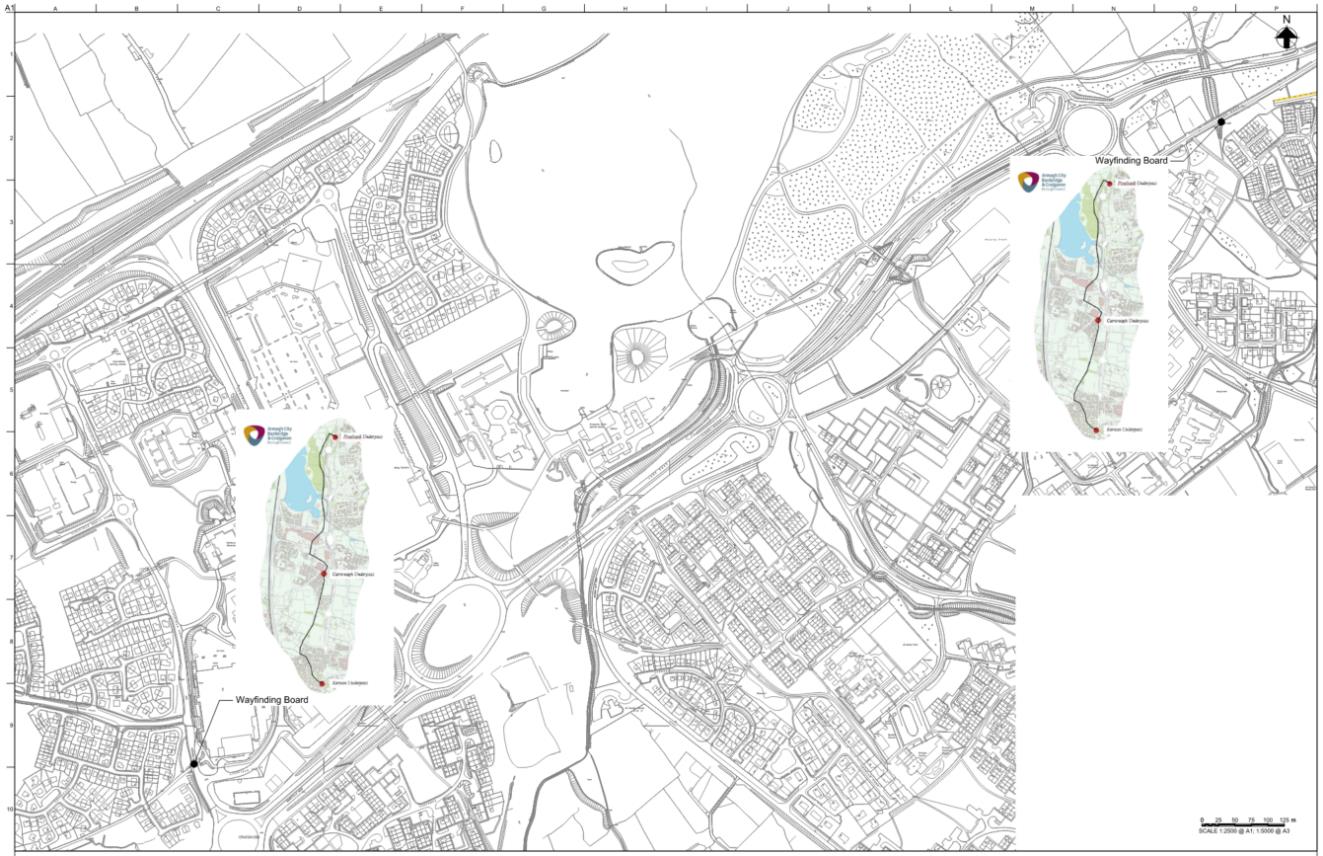 Sign Locations
Option to enhance totems with clear indication of South Lake Leisure Centre Location

Section benefits from recent investment, resurfacing and directional sign refresh
Black Paths – Portadown Connections to Railway & South Lake Leisure Centre
Portadown Station
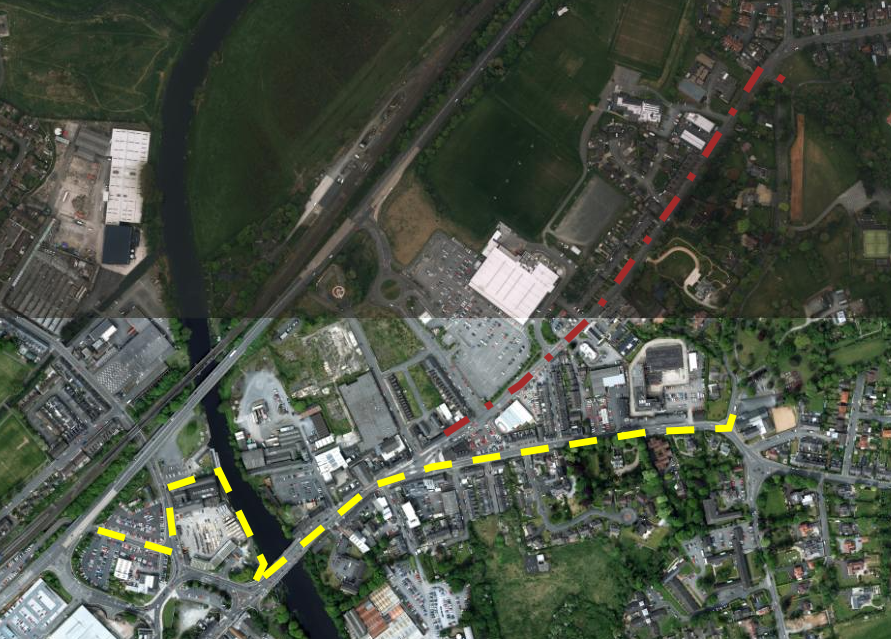 A potential solution to improve the cycling environment on Carrickblacker Road through extend the footway width into the area currently occupied by the advisory lanes.
Seagoe Road provides alternate route but is steeper, higher traffic volumes  and suffers from the same blockages of advisory cycle lane
Provision of a signalised pedestrian crossing point on the Garvaghy Road would offer a safe facility for cyclists and pedestrians to gain access to/ from the rail station.
Again, providing wayfinding ‘totems’ at key locations will give users advanced notice of the route and can be enhanced by additional simple directional signage.
Black Paths – Portadown Connections to Railway & South Lake Leisure Centre
Portadown Station – Physical Interventions
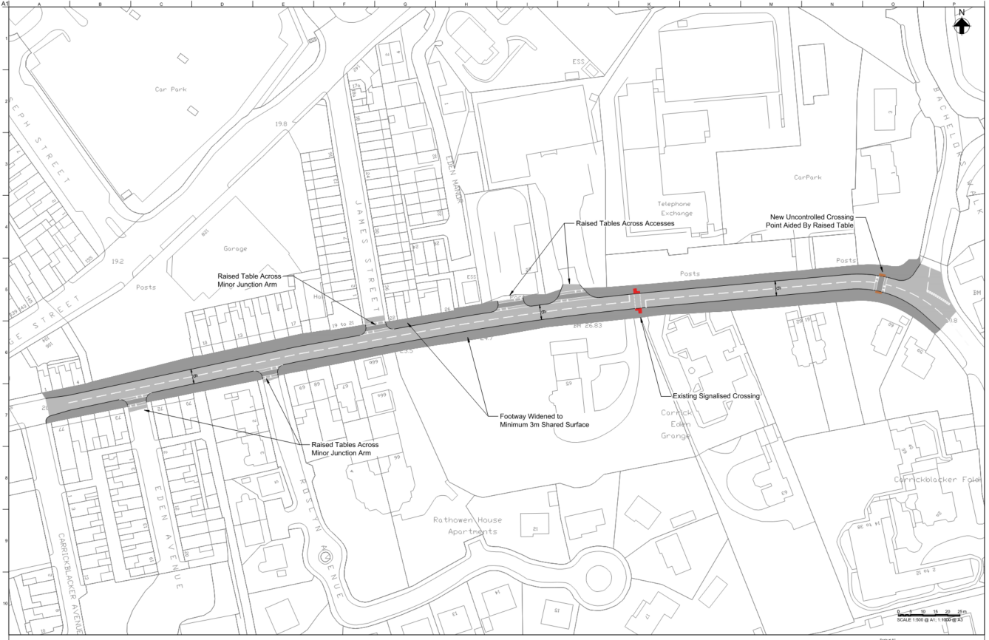 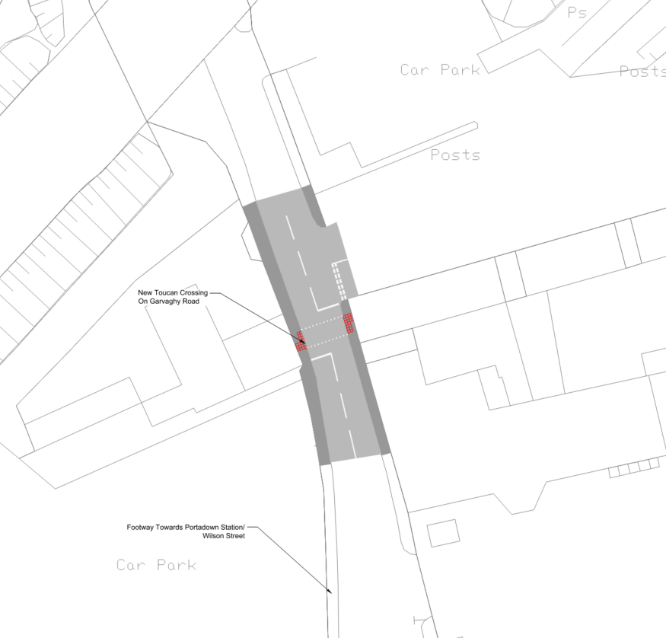 Carrickblacker Road
Garvaghy Road
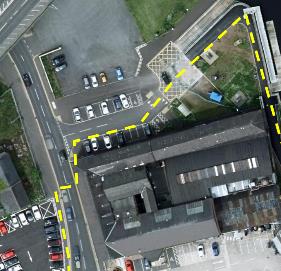 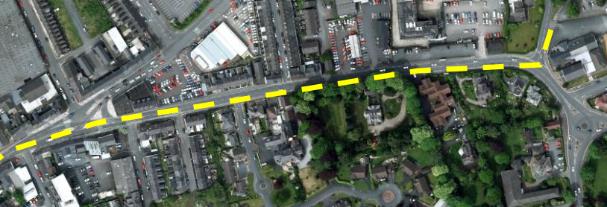 Black Paths – Portadown Connections to Railway & South Lake Leisure Centre
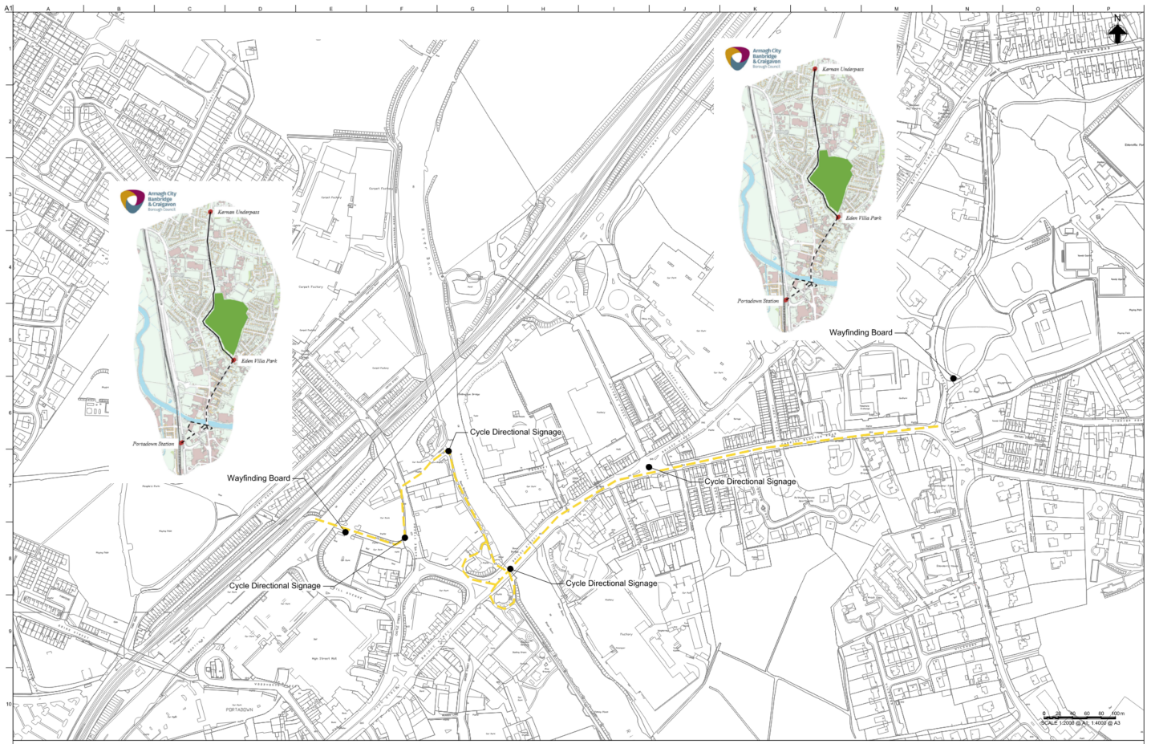 Portadown Station – Sign locations
Black Paths – Connections to Rail and Wayfinding
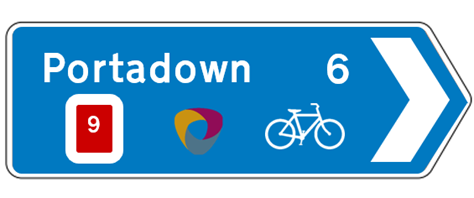 Wayfinding – Key Recommendations
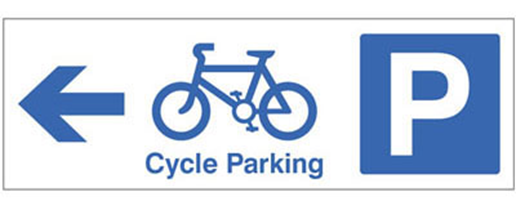 A series of wayfinding maps be position at key decision points along the route;
Additional directional signage, particularly between Portadown Station and Eden Villa Park, and Lurgan Station and Francis Street Primary;
Consideration to including the ACBC logo or similar branding to the signage, to improve the sense of place and ownership; 
Consider including a level of cycle parking directional signs within the town centres; and
Consider including wayfinding maps at specific town centre locations to advise of the facilities and amenities in the area.
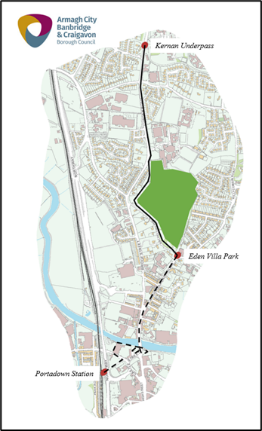 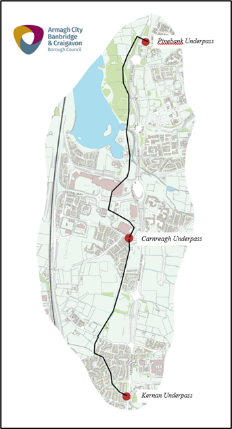 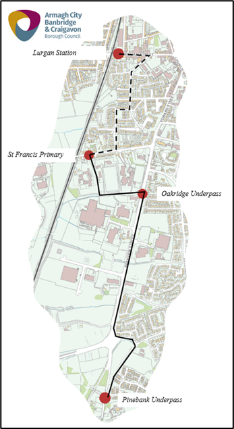 Black Paths – Carn and Seagoe
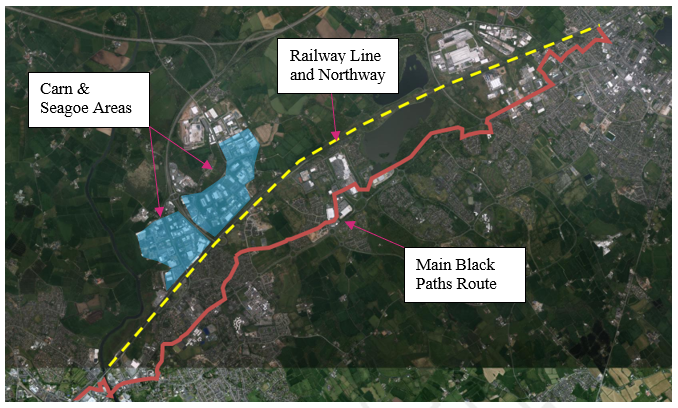 Connection Issues
Carn and Seagoe areas remain segregated from these facilities, with the limited links a detractor to the businesses in the area that wish to reduce their carbon footprint through promoting active travel for staff.
The Local Development Plan Preparatory Studies (2015) report has highlighted this issue, with a potential solution to improve the Drumnagood Road underpass.
Northway, the Railway line and the numerous commercial and residential areas limit connection points.
AECOM recommendations for the area focus on modal shift through car sharing/ public transport improvements but note enhancement of walking and cycling should be considered.
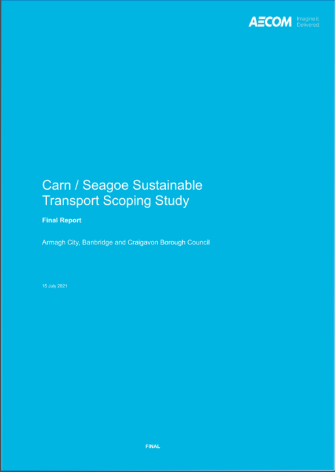 Black Paths – Carn and Seagoe
Seagoe Connections
Northway bridge and Seagoe Road currently provide a good level of cycle connectivity through on-footway segregated cycle lanes.
Key issue is linking the Black Paths to Seagoe Road
Opportunity exists to widen footway on Church Road
Provides a shared surface facility for both pedestrians and cyclists to connect from Lurgan Road to Seagoe Road.
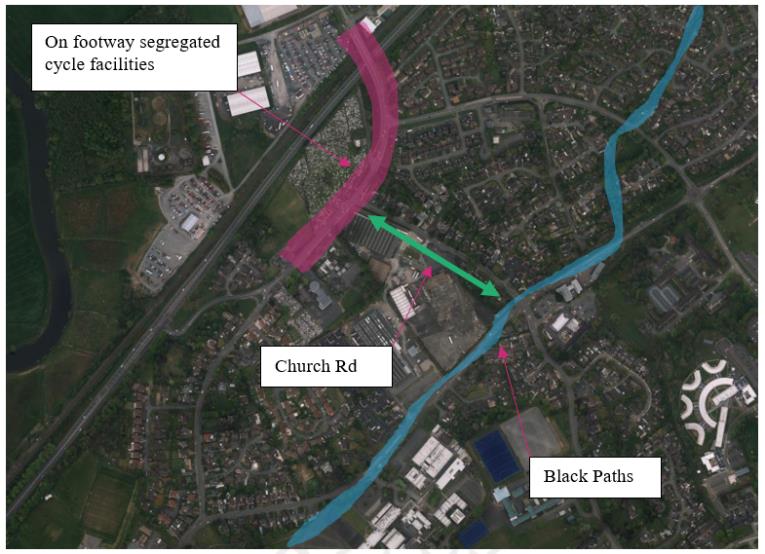 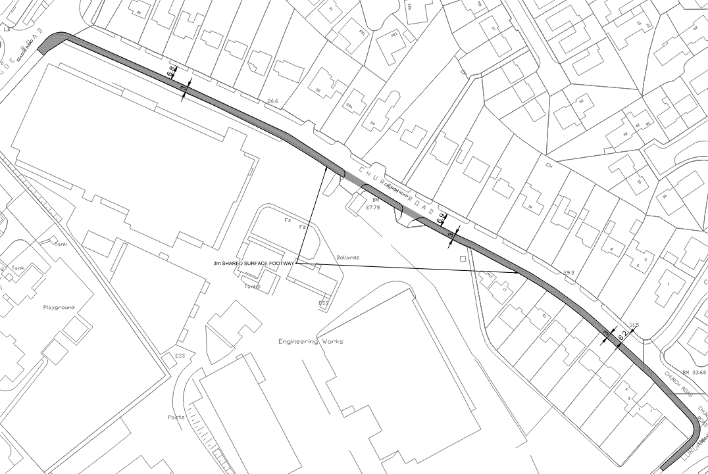 Black Paths – Carn and Seagoe
Linking Carn and Seagoe
The basic infrastructure is present to provide a suitable link, with improvement measures similar to those that have been undertaken at the various other underpasses on the Black Paths.
Both sides of the underpass are linked via a narrow footway and adjacent access road, with required improvements likely to include:-
Improving the width and surfacing of the pathway;
Improving the underpass;
Providing additional street lighting along the connection; and
Formalising the connections to footways to prevent parking.
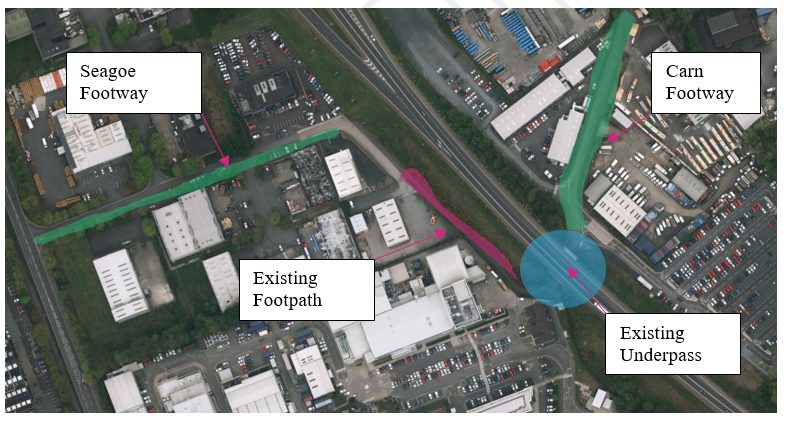 Black Paths – Carn and Seagoe
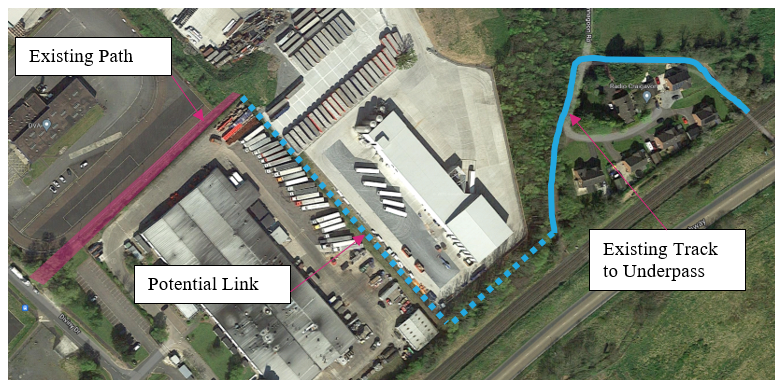 Linking Carn to Underpass
Existing underpass to east of Carn
Connecting to underpass will require liaising with third party land owners
Two options:-
Between Bakery Buildings
Diviny Drive – Kestrel Foods Linkage

Diviny Drive – Kestrel Foods link considered to be the more preferable solution given its better visibility and potential reduced third party land issues.
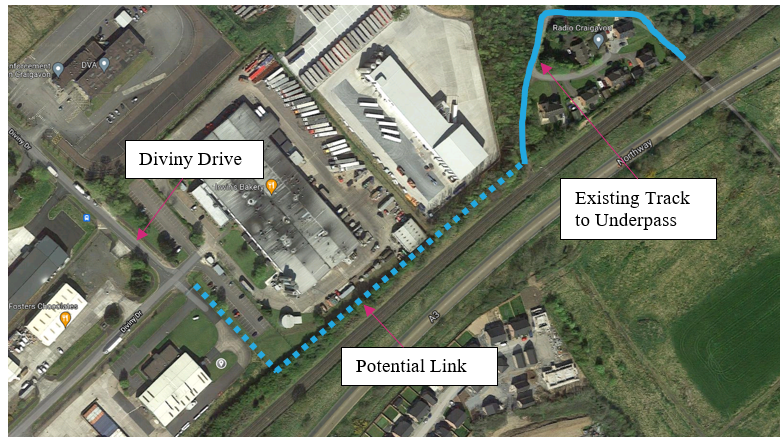 Black Paths – Carn and Seagoe
Linking Carn Underpass to Black Paths
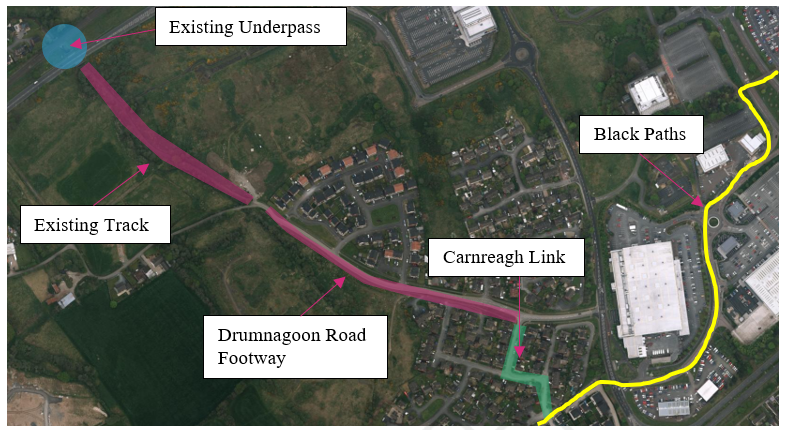 The existing underpass requires improvements in terms of surfacing, lighting and visibility. 
The connecting footpath between the underpass and Drumnagoon Road requires formal surfacing and the inclusion of street lighting.
The Drumnagoon Road can be easily upgraded to a formal 3m shared surface continuing to the junction with Carnreagh. 
The Carnreagh residential development is naturally suited to be a ‘cyclable street’ and appropriate wayfinding signage will provide an excellent link into the main Black Paths route
We Shape a Better World

www.arup.com